National Security
Global Spotlight Series: Presidential Candidates’ Foreign Policies
March 2, 2016
The Candidates
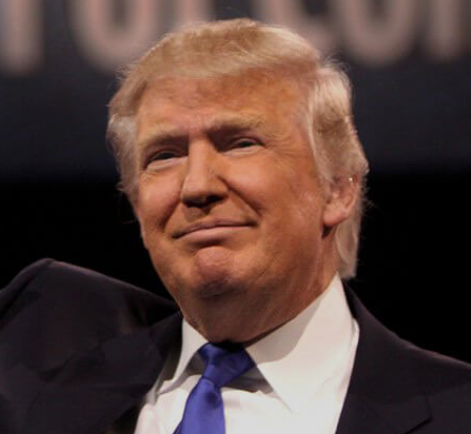 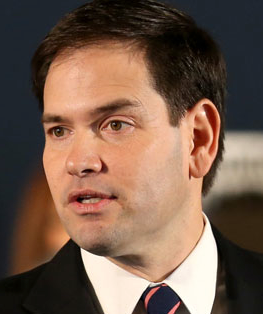 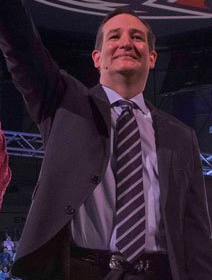 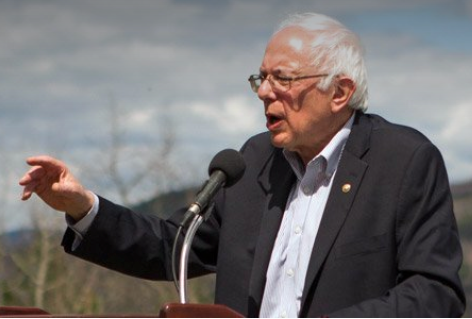 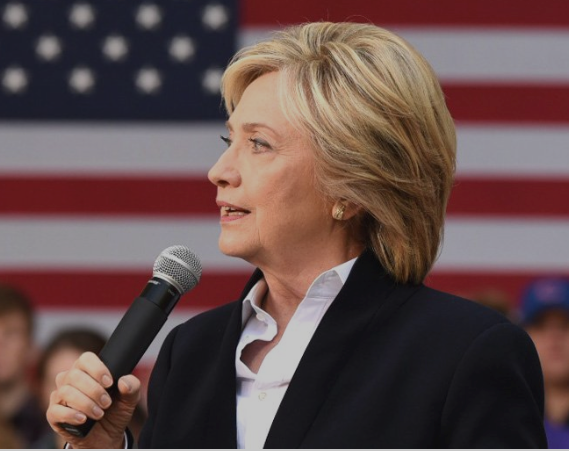 China
Russia
Terrorism
Based on what you have just heard, which candidate’s foreign policy is most in line with your own preferences?
Candidate A
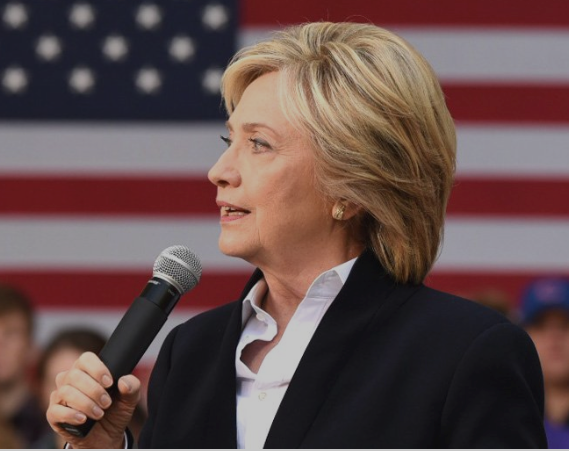 Candidate B
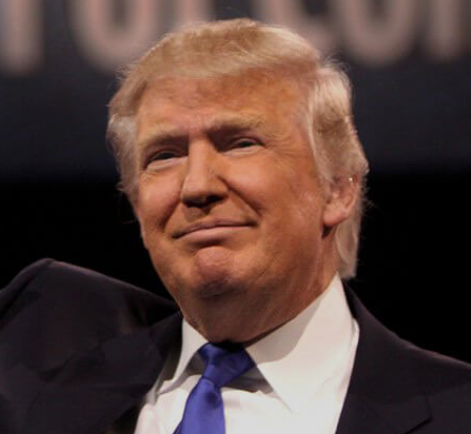 Candidate C
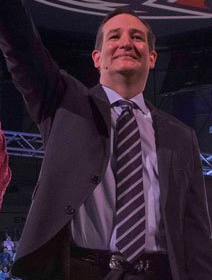 Candidate D
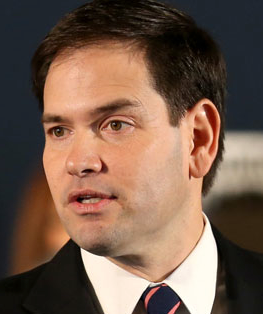 Candidate E
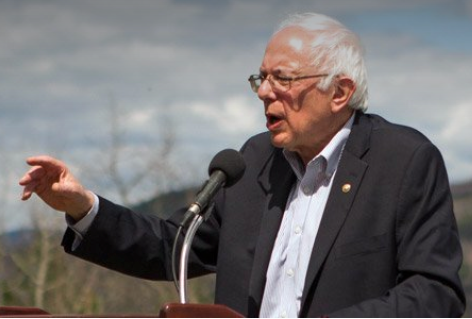 Are you surprised by which candidate you selected?